地下鉄～世界最大の地下美術館～
８AWK1111　Ishikawa Moto
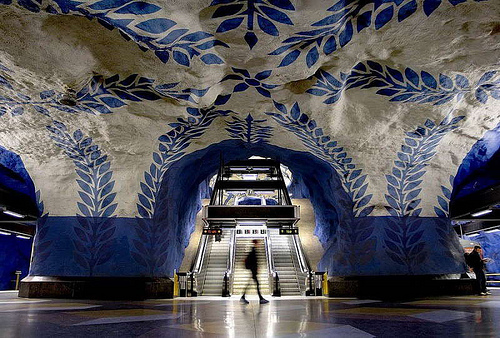 １９５７年T-Centralenから始まった
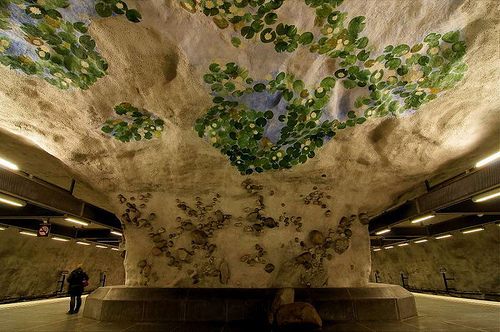 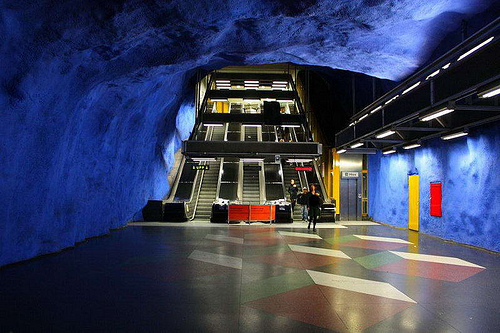 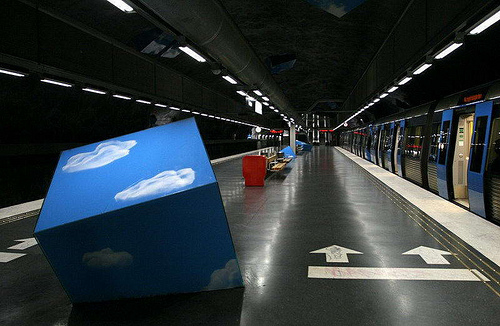 ならはらたかし氏作品
　　　　　　　　　　　　　　　　　　　　　　　キューブの空
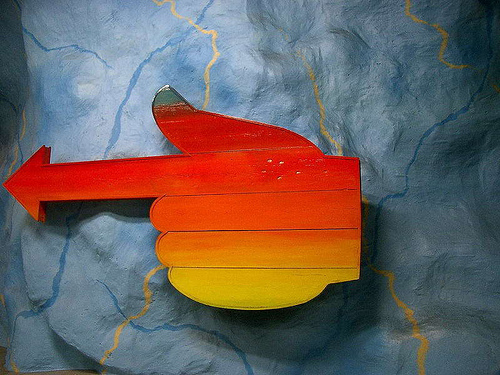 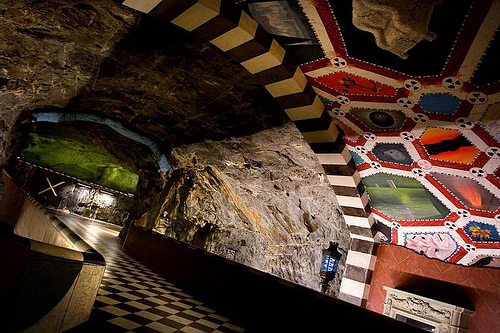 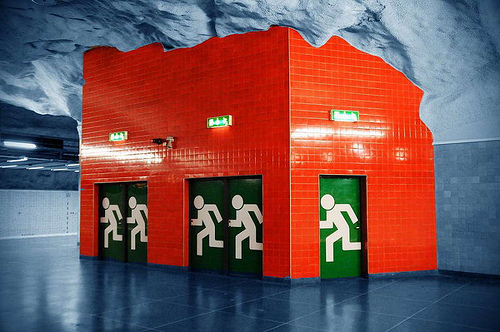 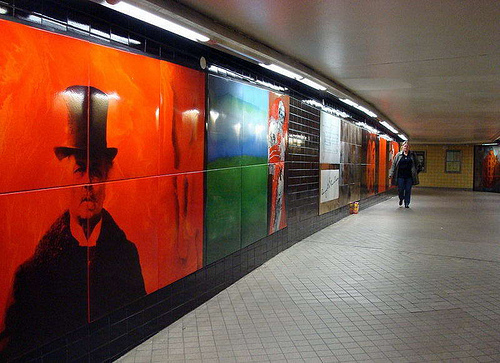 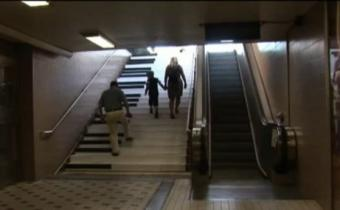 歩いたら電子ピアノの音が
　　でる
　人々の健康改善のため♪
　　　　　　　　　　　　　　　
こんな素敵な空間に。。。悲しいことも（＞＜）
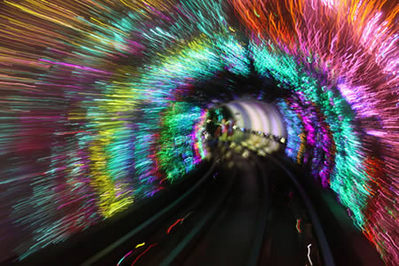 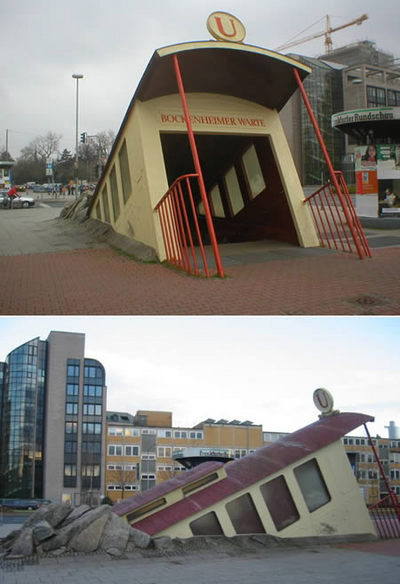 ちなみにインドは地下鉄駅構内撮影禁止
http://www.ab-road.net/europe/sweden/stockholm/guide/03004.html
http://mahoutukaino.blog86.fc2.com/blog-entry-417.html
http://sl.se/en/Visitor/Art-guide/